Data
has
Distribution
has
Dataset
described by
described by
defined by
Metadata
Vocabulary
Extrinsic
Metadata
Intrinsic
Metadata
Granularity
Metadata
General
Metadata
Access
Metadata
License
Metadata
Quality Metadata
Provenance
Metadata
Usage
Metadata
Structural
Metadata
Scope 
Metadata
Temporal
Metadata
Geographic/Spatial
Metadata
General
Metadata
Access
Metadata
License
Metadata
Quality Metadata
Intrinsic to the dataset
Extrinsic to the dataset
Provenance
Metadata
Usage
Metadata
Scope/Granularity
Metadata
Structural
Metadata
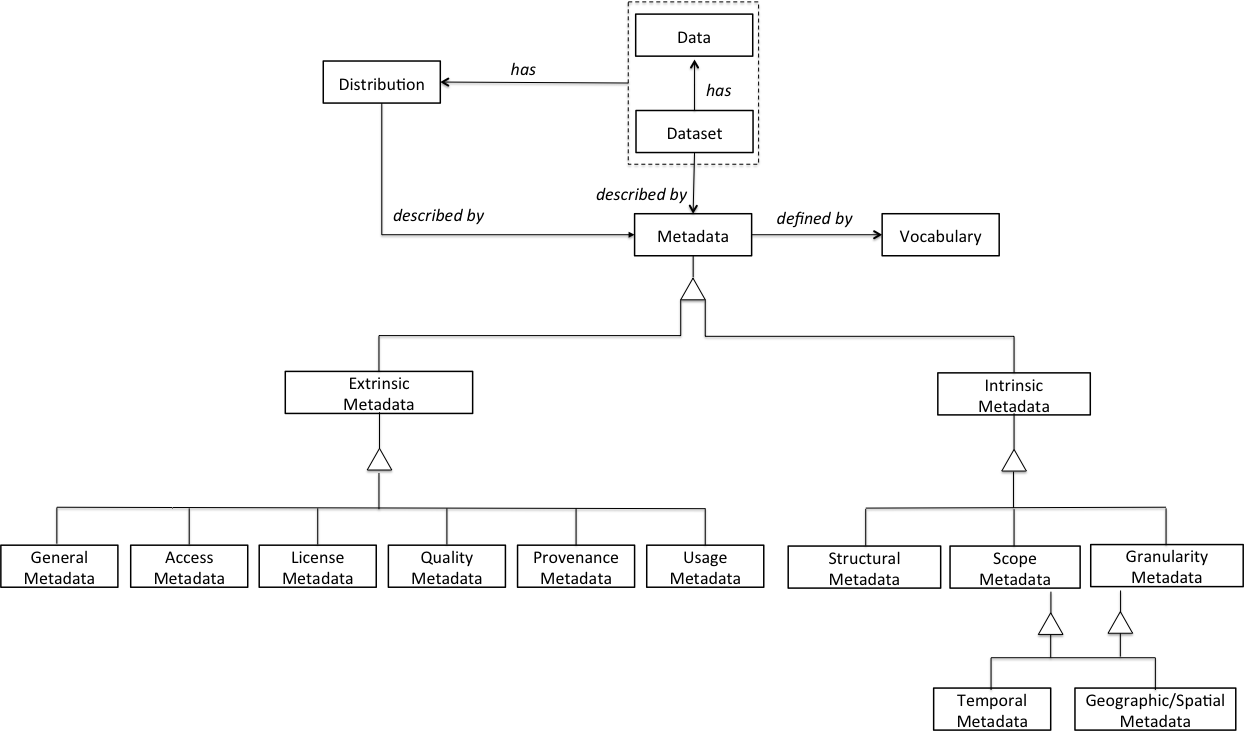